EU-HardwoodsWP4  – 	Glulam made of hardwoods			or mixing hardwoods and softwoodsProgram updateGuillaume Legrand – FCBA, June 25-26th, 2015
Expected outcomes
Development of industrial application of hardwoods in timber construction : glue laminated timber (glulam)

Economicaly and technicaly competitive glulam beam build-ups

Simulation (MPA model)
Production and testing (missing data, validation of the model)


Strength model  CEN TC124/WG3 harmonized standard for glulam made of hardwoods

Beam strength        Lamella strength (WP2) and  finger joint strength (WP3)
Tasks
4.1. Survey / extraction of data from previous projects

January – June 2015 :

Creation of a template by FCBA to collect data (correlated to the template proposed by FCBA for WP2)

Circulation of the template for comments

Comments  V3 of the template

Feeding of the template by MPA (oak) and FCBA (oak, chestnut)
Tasks
4.1. Survey / extraction of data from previous projects

Feeding of the template by MPA (oak-MUF) and FCBA (oak-MUF, chestnut-MUF)
Tasks
4.2. Simulation of glued laminated hardwood timber: homogeneous, inhomogeneous, hybrid

July – December 2015

Validation and strengthening of the MPA model using :

Data collected 
Data coming from specific glulam production at SIMONIN and tested at FCBA
Tasks
4.3. Production & testing of glued laminated hardwood timber: homogeneous, inhomogeneous, hybrid

October – December 2015 :

First production at SIMONIN : 

Proposal :

Specie : Oak (F)
Strength grade : D24 (LS10)
Composition : homogeneous
Sawings : 27 x 150 x 2000 mm (lamellae : 22 mm)
Beams :
250 x 150 x 6000 mm   x 20
500 x 150 x 6000 mm   x 20
Tasks
4.3. Production & testing of glued laminated hardwood timber: homogeneous, inhomogeneous, hybrid

October – December 2015 :

Testing at FCBA :

Lamellae and finger joints :
Bending tests
Tensile tests

Beams :
Bending tests
Compression tests (longitudinal and transverse)

February – May 2016 :

Second production at SIMONIN
Testing at FCBA
Tasks
4.4. Input of experimental data to fit the model, FE calculations

January – September 2016 :

Economicaly and technicaly competitive glulam beam build-ups

Strength model  CEN TC124/WG3 harmonized standard for glulam made of hardwoods
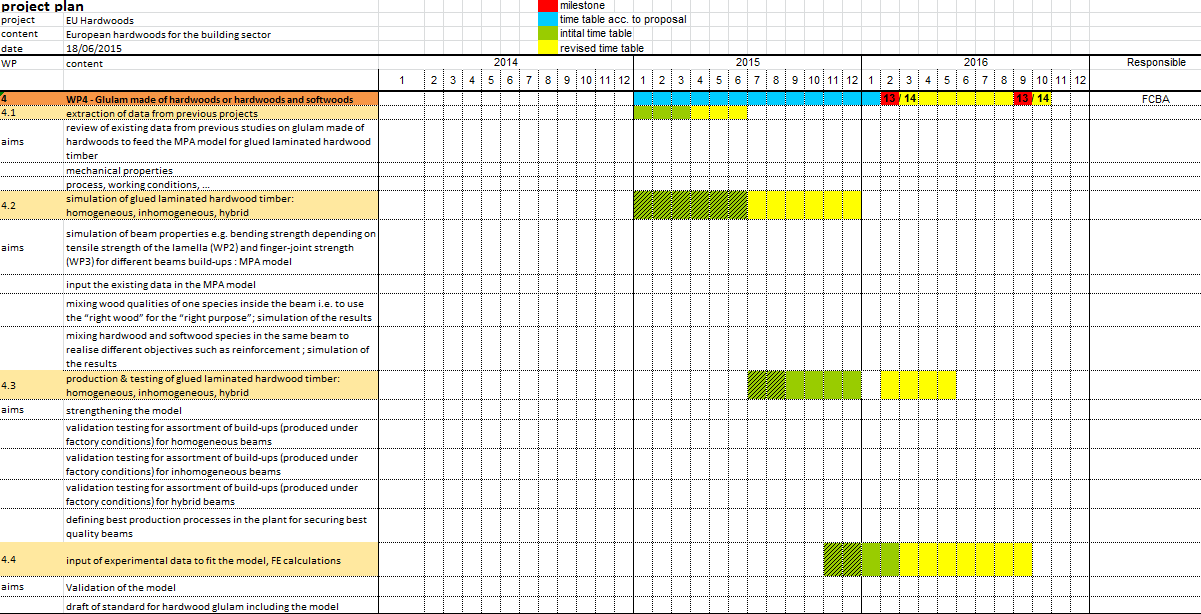 Discussion
Contacts FCBA :

Responsible of the project : Guillaume Legrand (guillaume.legrand@fcba.fr)

WP1 : Morgan Vuillermoz (morgan.vuillermoz@fcba.fr)

WP2 : Jean Denis Lanvin (jean-denis.lanvin@fcba.fr), Didier Reuling (didier.reuling@fcba.fr

WP3 : Guillaume Legrand (guillaume.legrand@fcba.fr)

WP4 : Carole Faye (carole.faye@fcba.fr)